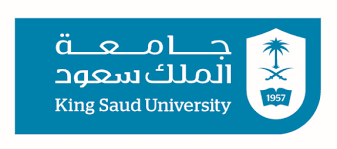 Facial Nerve
Dr. Badi ALDOSARI
Assistant Professor
Facial Plastic Surgery Consultant
ENT Consultant
King Abdulaziz University Hospital
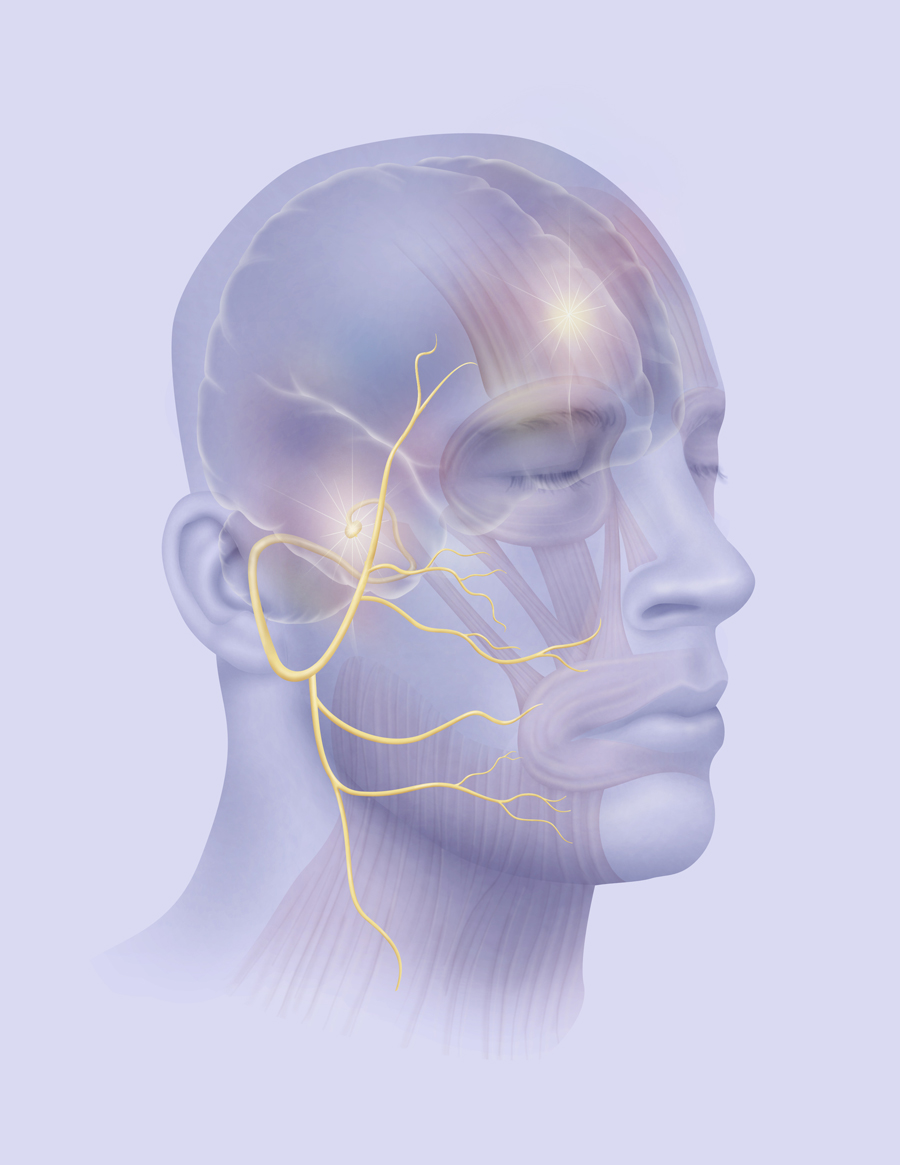 Facial Nerve
Embryology
Anatomy
Physiology
Pathology
Pathophysiology
Evaluation
Causes
Treatment
Embryology
The facial nerve is developmentally derived from the hyoid arch , which is the second branchial arch
It arises as 2 main divisions- motor and sensory
The motor division of facial nerve is derived from the basal plate of the embryonic pons
The sensory division originates from the cranial neural crest.
Facial Nerve
Embryology
Anatomy
Physiology
Pathology
Pathophysiology
Evaluation
Causes
Treatment
Facial Nerve
10,000 neurons
7,000 myelinated facial expression.
Superiorly along the roof of the IAC (7UP)
The course 7segments
Facial Nerve Anatomy
Facial nerve segments:
Pons
Cerebulo-pontine angle (CPA)
Internal Auditory Canal (IAC)
Labyrinthine
Tympanic
Mastoid
External
Fallopian canal (FC)
Pons
4 Ss Nuclei
Solitarius (Taste)
Superior salivatory nucleus
Spinal nucleus of the trigeminal nerve
Seventh motor
Solitarius
Superior salivatory nucleus
Motor part
Precentral gyrus (frontal lobe)
Upper face corticobulbar cross
Contralateral predominance
Motor fiber bend around the abducens ( CN VIth) nucleus
Fallopian canal
The labyrinthine segment
shortest	& narrowest part susceptible to compression
Only segment that lacks arterial anastomosis
embolic phenomena
vascular compression
Geniculate ganglion
1st genu (bend or knee)
Common trunk (nervus intermedius and VII nerve)
Greater superficial petrosal nerve  lacrimal gland
Tympanic segment
50% dehiscent
–  1st   2nd
genu
Fallopian canal
Mastoid segment
–  2nd
genu  vertically  stylomastoid foramen
longest part of the intratemporal course
Branchs
Stapedius muscle
Chorda tympani nerve
 submaxillary and sublingual
 Taste anterior 2/3 tongue
 pain, temperature, and touch EAC.
Auricular nerve
Extracranial
Postauricular muscles
Stylohyoid muscle
Posterior belly of the digastric muscle
Pes anserinus (goose's foot ) separates parotid  deep and superficial lobes
5 major branches T,Z,B,M,C
Highest risk during surgical T&M
Pes anserinus (goose's foot )
Facial Nerve
Embryology
Anatomy
Physiology
Pathology
Pathophysiology
Evaluation
Causes
Treatment
Physiology
Lacrimation
Expression
Mastication
Salivation
Speech
Hearing
Facial Nerve
Embryology
Anatomy
Physiology
Pathology
–Pathophysiology
Evaluation
Causes
Treatment
Facial Nerve Palsy
Degeneration
Metabolic source (cell body)
Wallerian degeneration
Begins within 24 hours
Degeneration distal axon & myelin sheath
Distal to the site of an injury
Without local Inflammation
Macrophages degrade myelin and axons
Facial Nerve Palsy
Regeneration
Axonal stumps swell and proliferating neurofilaments
Misdirected regrowth of nerve fibers
Facial muscle contractures  Synkinesia
Salivation crocodile tears
Pathophysiology
Neuropraxia– no axonal discontinuity
Axonotmesis
Wallerian degeneration (distal to lesion)
Endoneural sheaths intact
Neurotmesis
Wallerian degeneration (distal to lesion)
Axon disrupted, loss of tubules, support cells destroyed
House-Brackmann
Grade 1
–	= Neurapraxia
Spontaneous recovery

Grade 2-3
– =Axonotmesis
Flow interruption
Wallerian anterograde degeneration.
Incomplete degeneration
House-Brackmann
Grade 4
– =Neurotmesis ( permanent loss of axons)
Demyelinization
Moderate-to-severe facial musculature dysfunction
Regenerative  synkinetic movements

Grade 5 and 6
Partial or complete transection of the nerve
Minimal/complete loss of function
Facial Nerve
Embryology
Anatomy
Physiology
Pathology
Pathophysiology
–Evaluation
Causes
Treatment
Evaluation
Careful history
Physical exam
Audiometry
CT/MRI/other
Topographic
Electrophysiology
History
Timing
Associated symptoms
SNHL
Vesicles
Severe pain
Trauma
OM acute or chronic
Past medical history
Physical exam
Complete head and neck exam

Wide smile
Whistling
Blowing

LMNL
Forehead wrinkling
Eye closure
Bell’s phenomenon
Topognostic Tests
Schirmer’s Test
Stapedial reflex
Taste
Salivary Flow
Imaging
Evaluation Facial Nerve Palsy
Electro-Physiology
Electroneurography (ENoG)
Electromyography (EMG)
Nerve excitability test (NET)
Maximum stimulation test (MST)
ACUTE=Acute+Complete+Unilateral+ThreedaysEvaluate
Facial Nerve
Embryology
Anatomy
Physiology
Pathology
Pathophysiology
Evaluation
–Causes
Treatment
Facial Nerve Palsy
Causes:
Congenital
Trauma
Iatrogenic
Idiopathic
Infection
Toxic
Neurologic
Neoplastic
Facial Nerve Palsy
Trauma
Forceps delivery
Basal skull/temporal bone fractures
Facial injury
Penetrating to middle ear
Barotrauma
Lightning
Racoon eyes sign
Battle’s sign
Fractures
Longitudinal
80% of Temporal Bone Fractures
15-20% Facial Nerve involvement

Transverse
20% of Temporal Bone Fractures
50% Facial Nerve Involvement
R
Facial Nerve Palsy
Iatrogenic
Parotid surgery
Mastoid surgery
local anesthesia
Acoustic neuroma
Iatrogenic Facial Nerve Palsy
Iatrogenic Facial Nerve Palsy
Facial Nerve Palsy
Idiopathic
Bell’s
Melkersson-Rosenthal
Guillian-Barre
MS
Myasthenia gravis
Sarcoidosis (Heerfordt’s)
Bell's Palsy
Commonest cause of acute VII paralysis
Diagnosis of exclusion
Unilateral facial paralysis
Sudden onset
Unknown cause
LMNL
Bell's Palsy
Limited duration
Minimal symptoms
Spontaneous recovery
No sensory loss
Bell's Palsy
? Immune or viral
 Swelling of the nerve
 Compression and ischemia
 Complete paralysis
Diagnosis
Weakness of the entire half of the face
In doubt  CT and MRI scans
MRI may show contrast enhancement of the facial nerve
Prognosis and Treatment
Complete recovery
90% Complete recovery
Several months

Prevent corneal drying
Natural tears
Isotonic saline
Strips of skin tape to close the eye
Medical Management
Corticosteroids
80 mg/day po
Within 24 to 48 h of onset for 1 wk
Decreased gradually over the 2nd wk

Antivirals (Acyclovir )
Less degrees of facial weakness
Melkersson-Rosenthal
4 Fs
Facial nerve palsy
(Recurrent )
Furrowed tongue
Faciolabial edema
FHx + ve
Melkersson-Rosenthal
Sarcoidosis (Heerfordt’s)
Facial Nerve Palsy
Infection
Malignant otitis externa
Otitis media
Mastoiditis
Ramsey Hunt (Herpes zoster)
Encephalitis
Polio
Syphilis
Malignant Otitis Externa
4 Ds
Diabetes mellitus
Discharge (Purulent )
Discomfort
Dysfunction Cranial nerve

Granulation obscured TM

Otitis media
Mastoiditis
Ramsay Hunt
Herpetiform vesicular eruptions (VZV)
Painful
vestibulocochlear dysfunction
Treatment is equivalent to Bell palsy
Poor outcome
Facial Nerve Palsy
Neoplastic
Malignant parotid lesion
Cholesteatoma
Acoustic neuroma
CN VII tumor
Meningioma
Neoplastic
SPORT Neoplasm
Slowly progressive
Persistent >4 months
Other C.N.	Ex SNHL
Recurrent
Tumor History
Cholesteatoma
Neoplastic Facial Nerve Palsy
Acoustic neuroma
Facial Nerve
Embryology
Anatomy
Physiology
Pathology
Pathophysiology
Evaluation
Causes
Treatment
Facial Nerve Palsy
Functional deficits
Lagopthalmos and ectropion
Oral incompetence
Nasal obstruction
Mastication difficulties
Articulation difficulties
Often severe psychological distress
Goals of restoration
Corneal protection
Facial symmetry at rest
Symmetric smile
Oral competence
Facial Nerve Palsy
Dynamic Reanimation
Primary repair
Interposition nerve grafts
Crossover reinnervation procedures
Ansahypoglossi Hypoglossal&	Cross-facial
Regional muscle transfer
Temporalis, Masseter & Digastric
Microneurovascular free-flap
Gracilis, Latissimus dorsi & Rectus abdominis
Facial Nerve Palsy
Static Reanimation
Brow and forehead lift
Eyelid procedures
Gold weight, Spring & Lower lid tightening
Correction of midfacial deformity
Fascia lata, Alloplastic sheets & Facelift
Lower lip wedge resection
Botulinum toxin
Restore Neural input
Primary nerve repair
Preformed immediately
Small gap	(<17mm)
Epineural or perineural
Magnification
No tension
Best outcome
Expect HB III
Restore Neural input
Interposition graft
HB III
Variable synkinesis
Improvement over 6 to 18 months
Hypoglossal-facial crossover
Muscle transposition
Masseter transfer
Muscle transposition
Temporalis transfer
Temporalis Muscle transposition
Non-functional facial muscles
Free gracilis
Non-functional facial muscles
Free gracilis trigeminal	innervation
Static reanimation
Botulinum Toxin
Synkinesis and hypertonia
Advantages
Ease of use
Selective
•Disadvantages
Temporary
Repeated every 3 months
Conclusions
Facial paralysis sequlae (significant)
Functional
Cosmetic
Psychological

The primary goals of facial reanimation
Corneal protection
Symmetry at rest
Smile restoration
Conclusions
Primary repair

Cable rafting
CN XII-CN VII anastamosis Static Reanimation Microneurovascular Hyperkinetic  Botulinum toxin
Facial Nerve
Embryology
Anatomy
Physiology
Pathology
Pathophysiology
Evaluation
Causes
Treatment
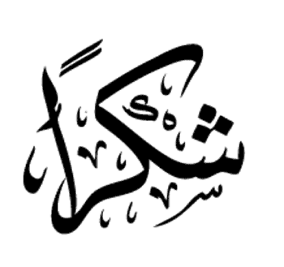 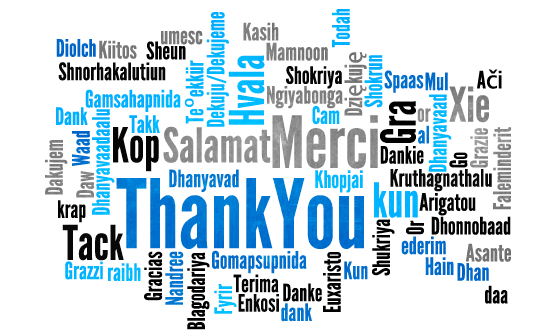